Google сервисы.То что мы любим, и с чем работаем!
2
Google сервисы – как инструмент в работе педагога:
- Создание электронных образовательных ресурсов;   - Создание текстового, табличного документов и презентации;  - Обратная связь от родителей;- Систематизация и хранение методических материалов; - Оперативная работа в команде;
3
Достоинства Google платформы:
Простота в использовании
Доступность 24/7 
Индивидуальное оформление
Бесплатность
Мобильность
Понятность
4
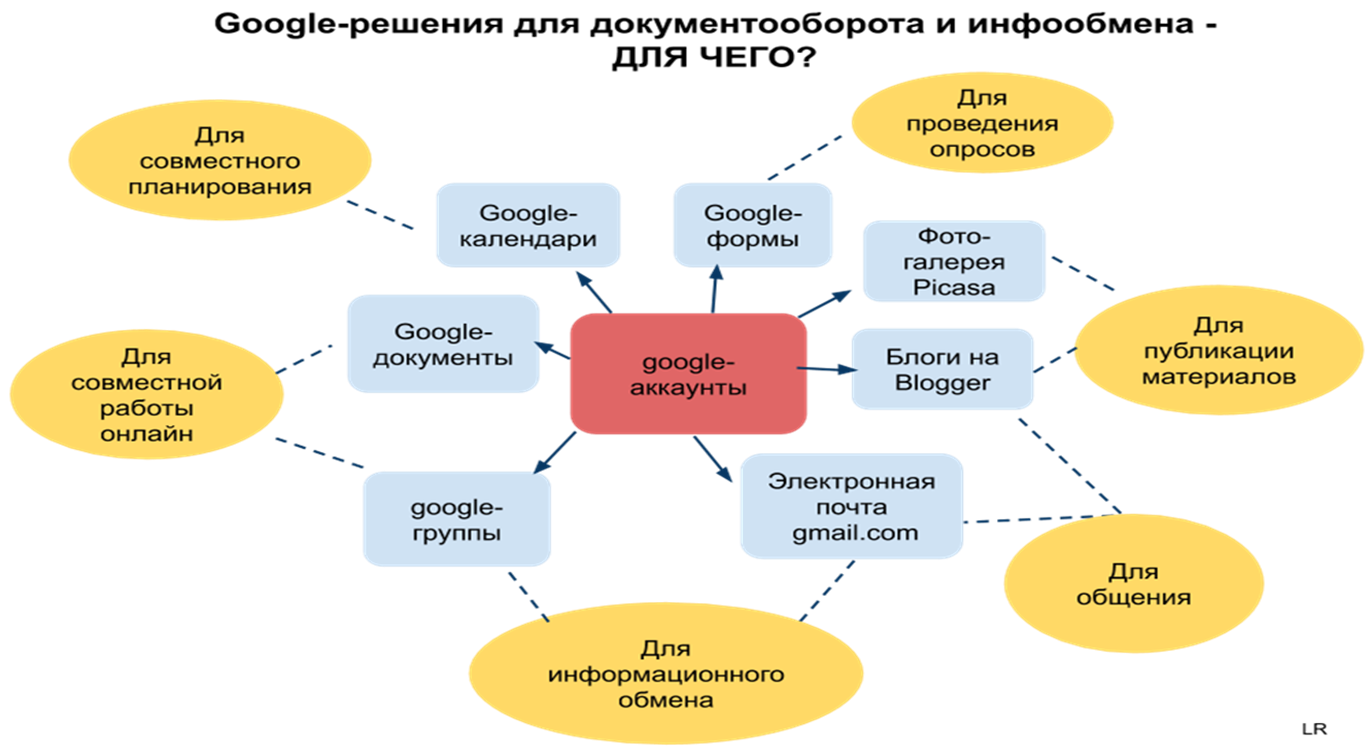 5
Google диск
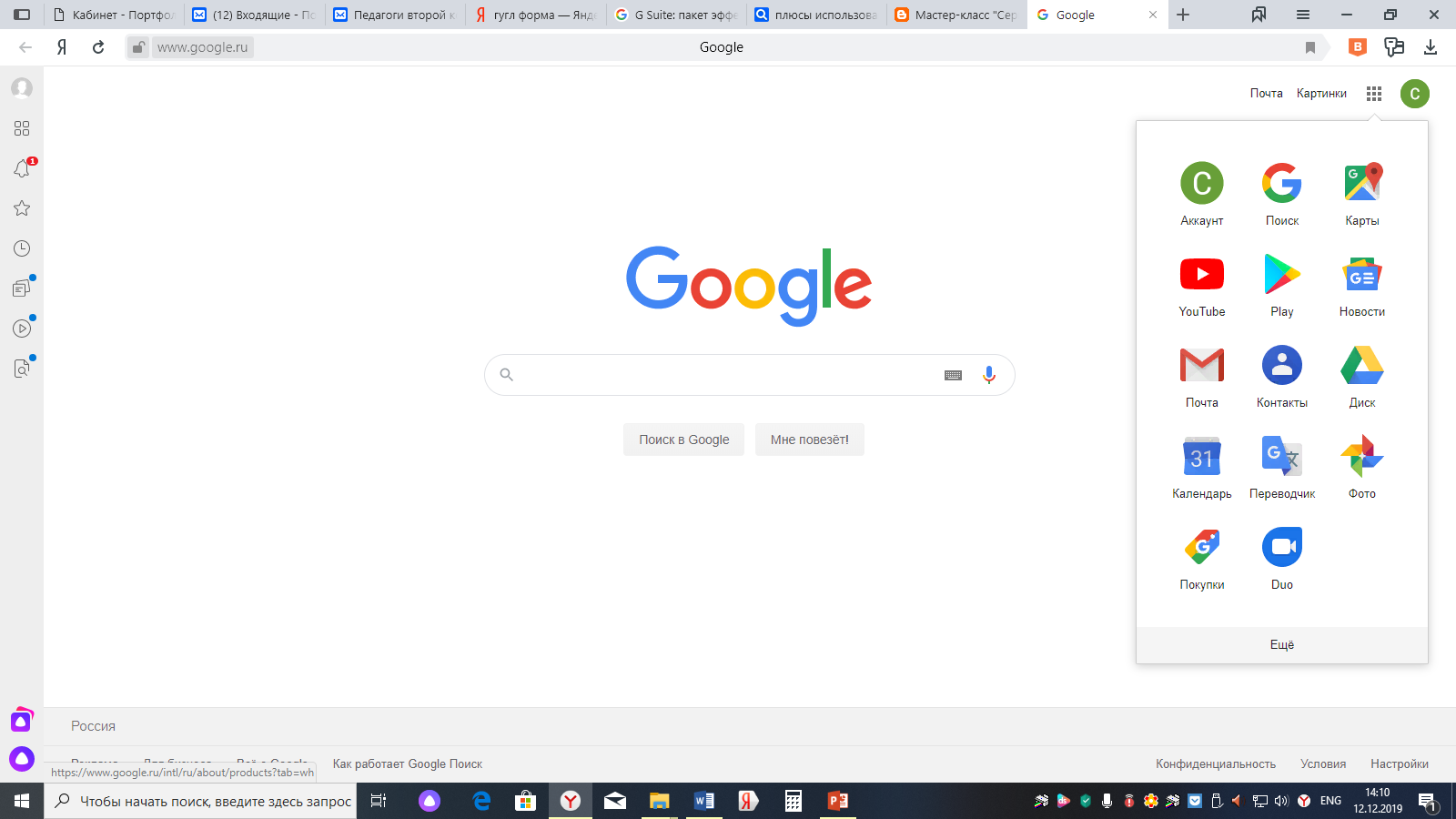 6
Приложения Google
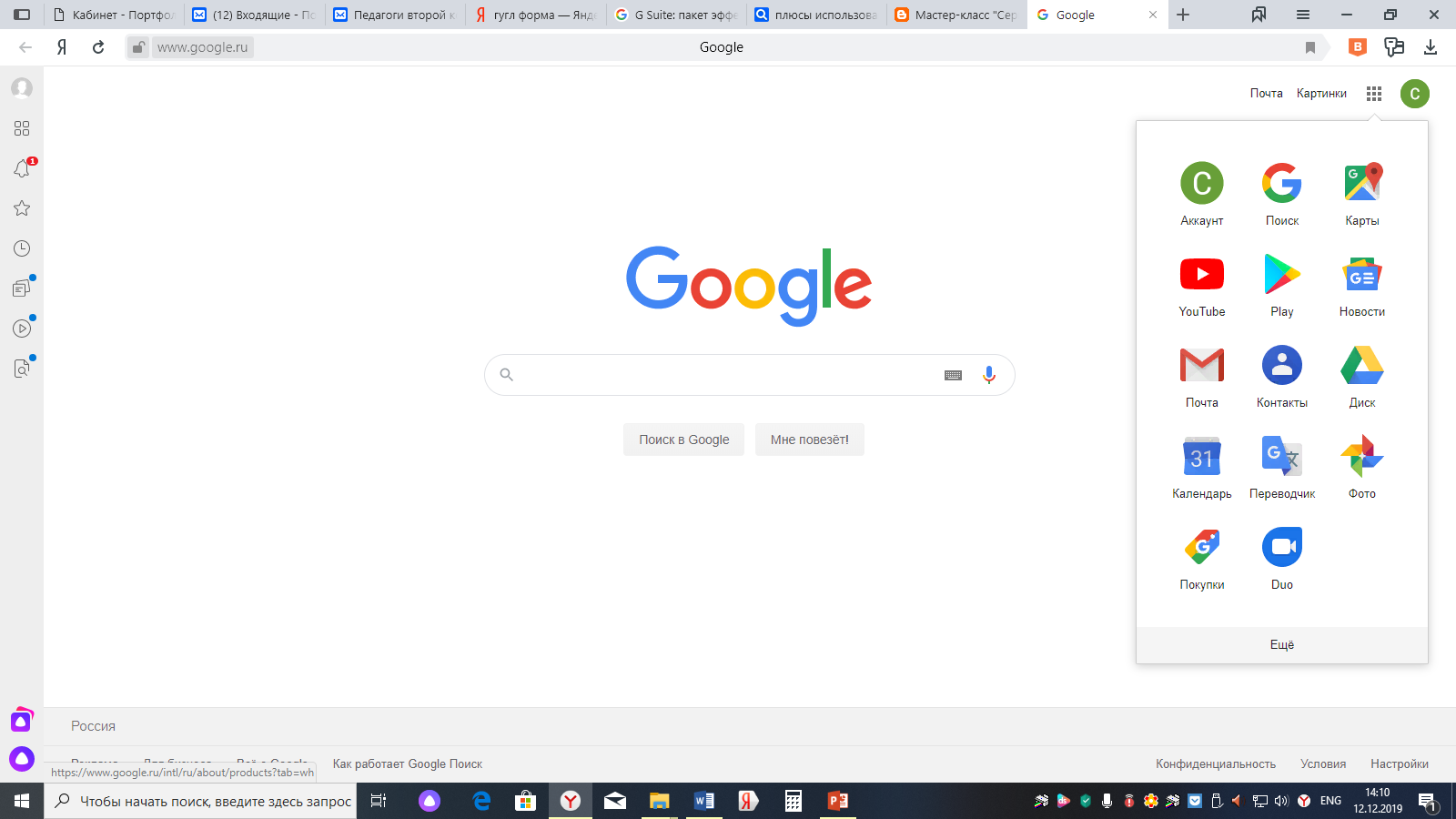 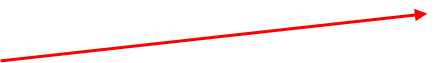 7
Приложения Google
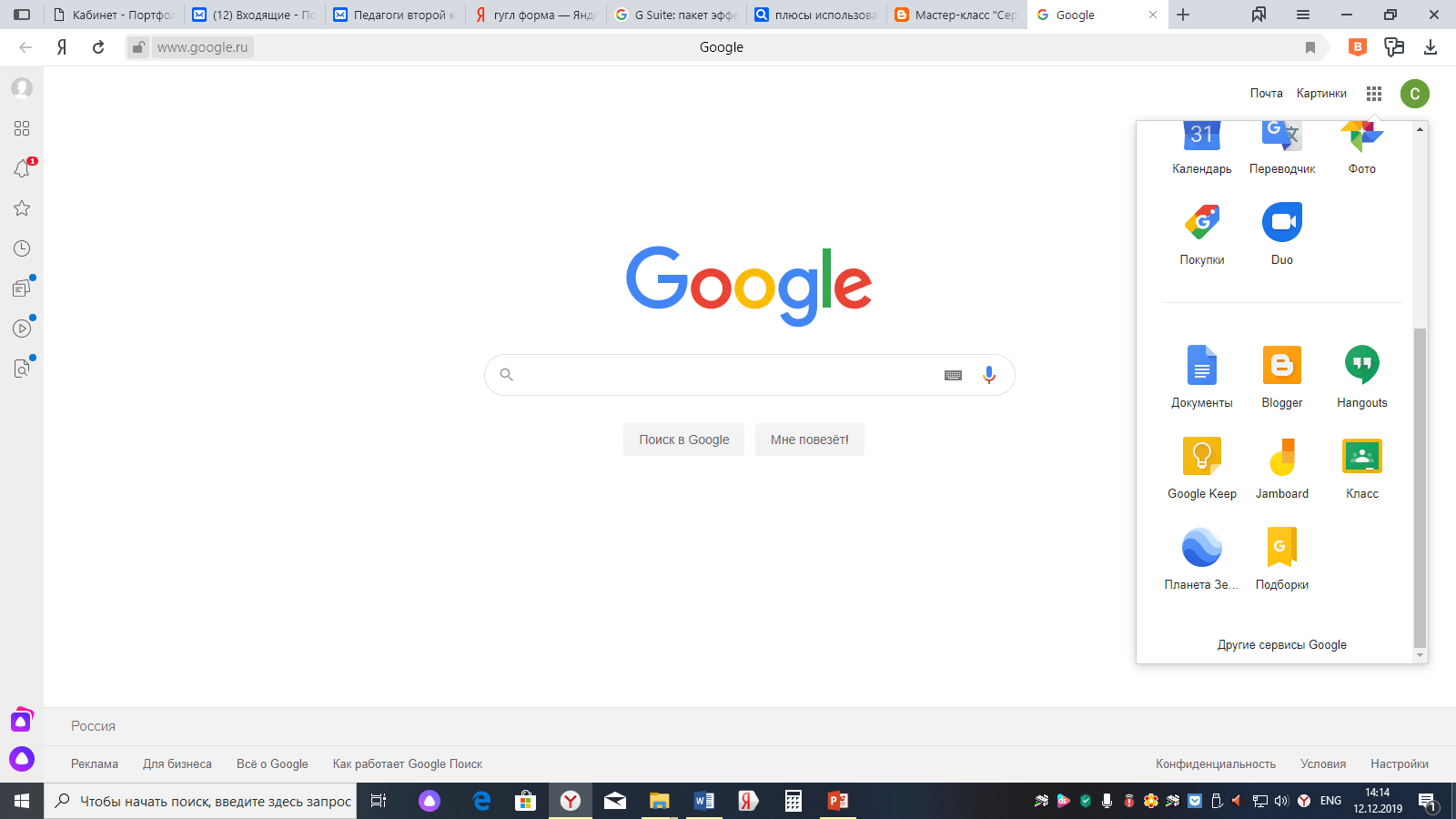 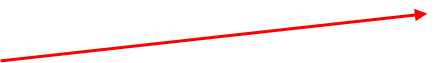 Данный сервис позволяет документы загружать и создавать, хранить, просматривать, совместно редактировать их с любого компьютера дистанционно.
8
1. Работа с документами
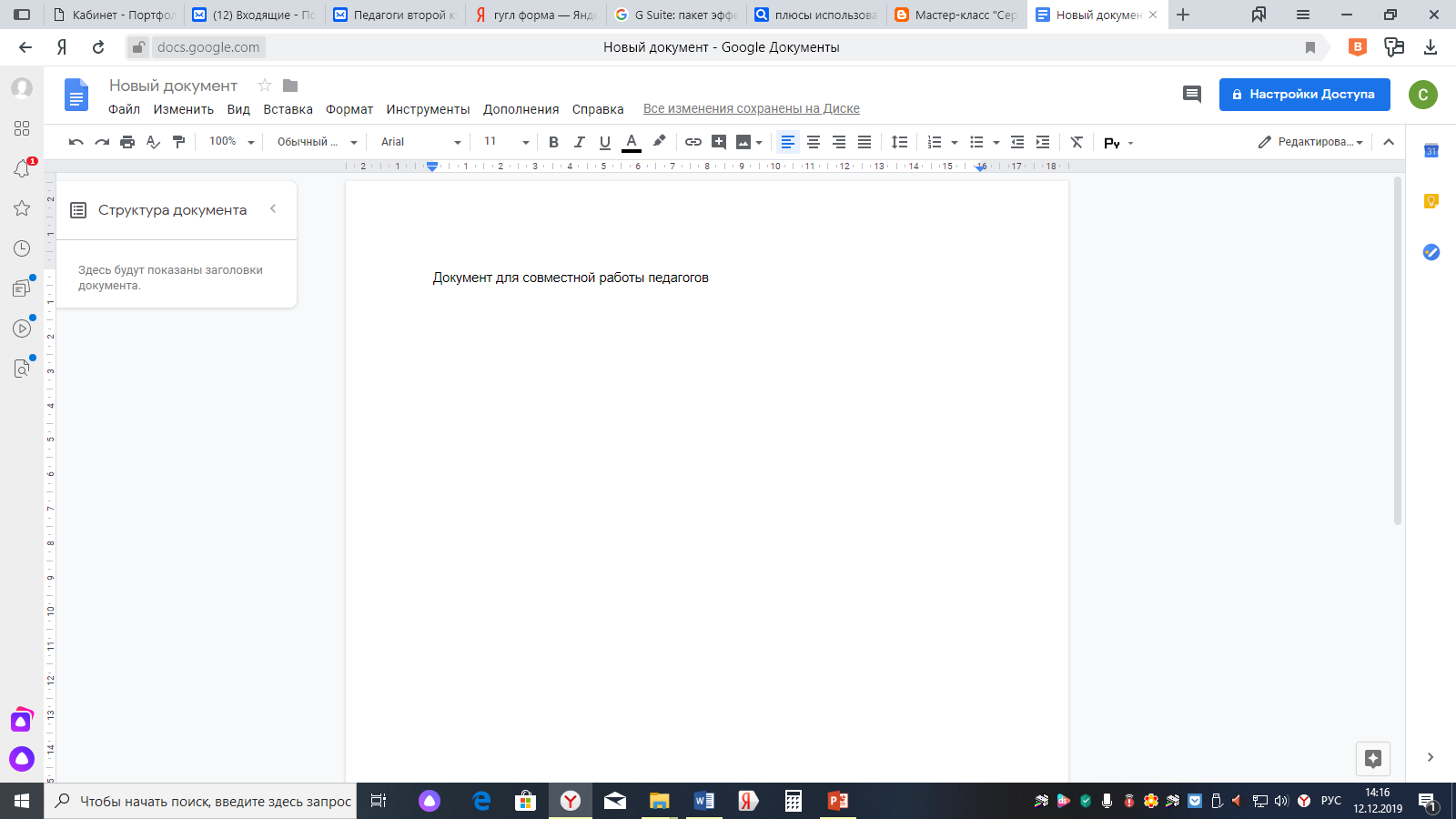 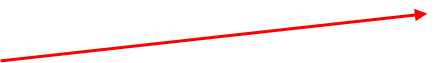 9
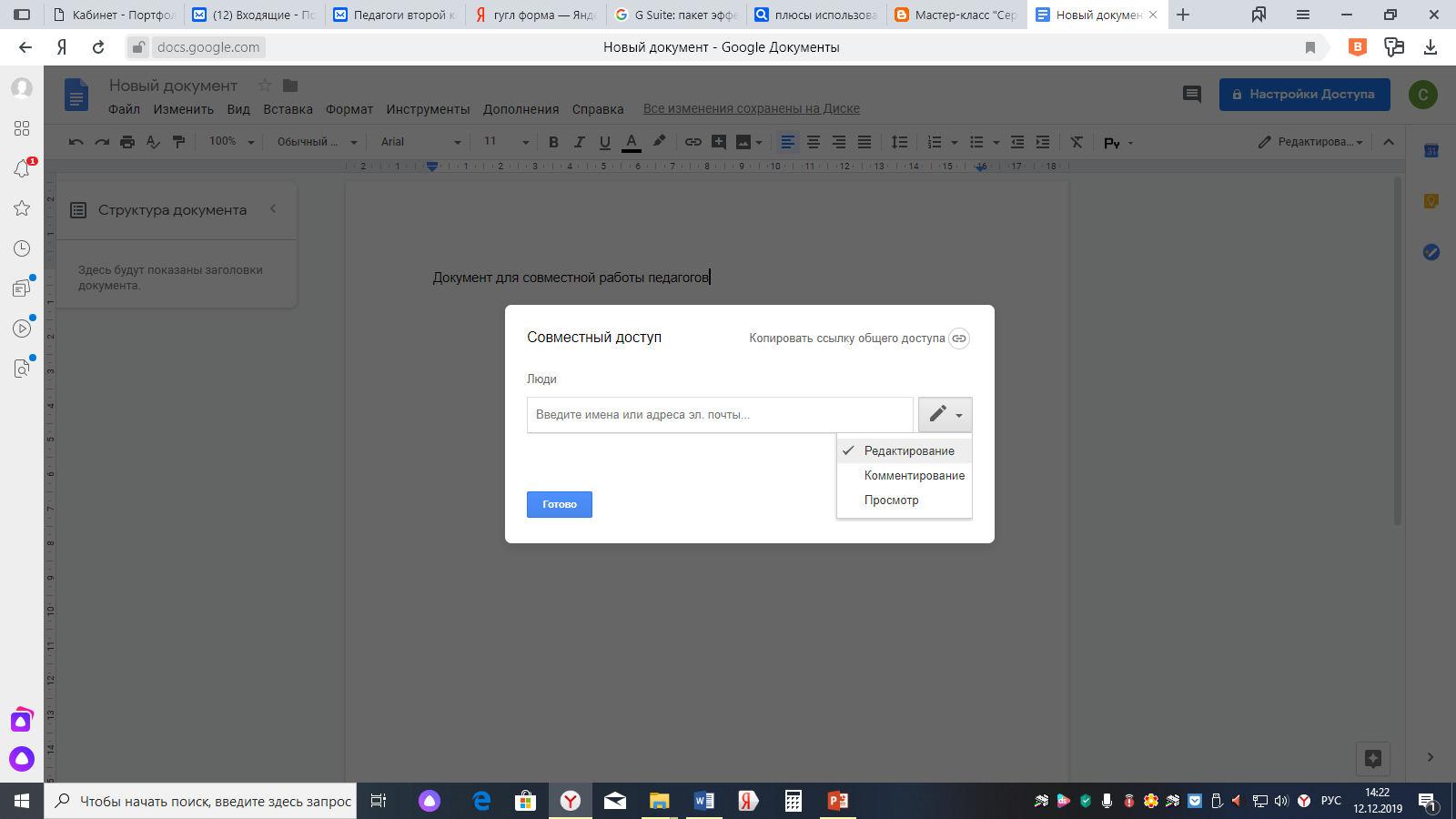 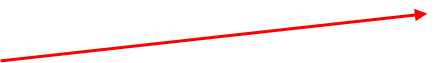 Создавать презентации, редактировать их в совместном доступе. Применим для создания коллективных презентаций при осуществлении проектной деятельности,  при дистанционном обучении педагогов.
10
2. Работа с презентациями
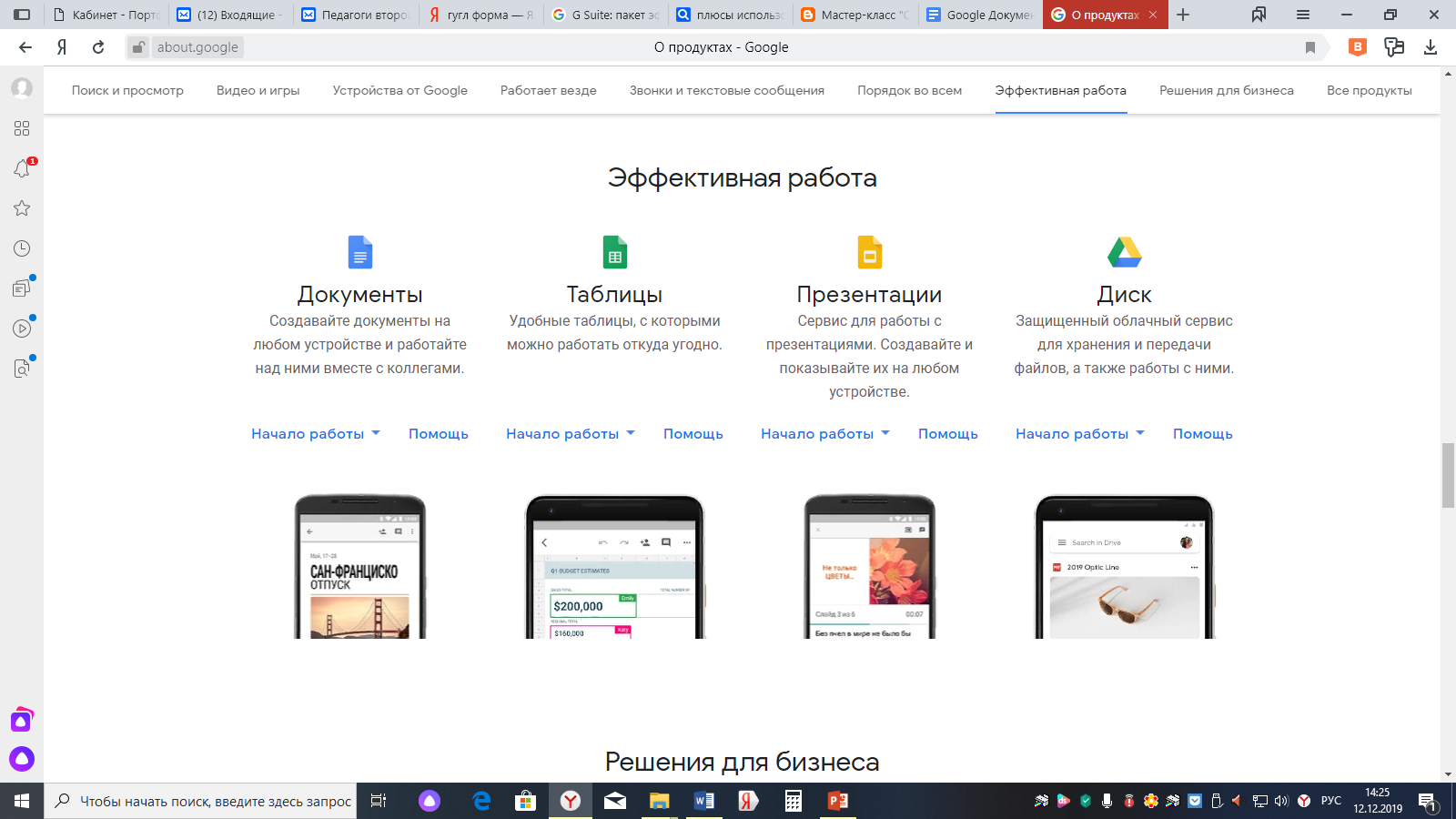 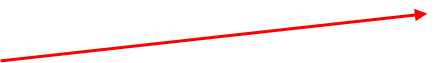 Таблицы Google можно использовать при составлении  различных отчётов,  диаграмм, опросов, анкет и т.п. Но основное достоинство - возможность редактировать их совместно, и публиковать на сайте.
11
2. Работа с таблицами
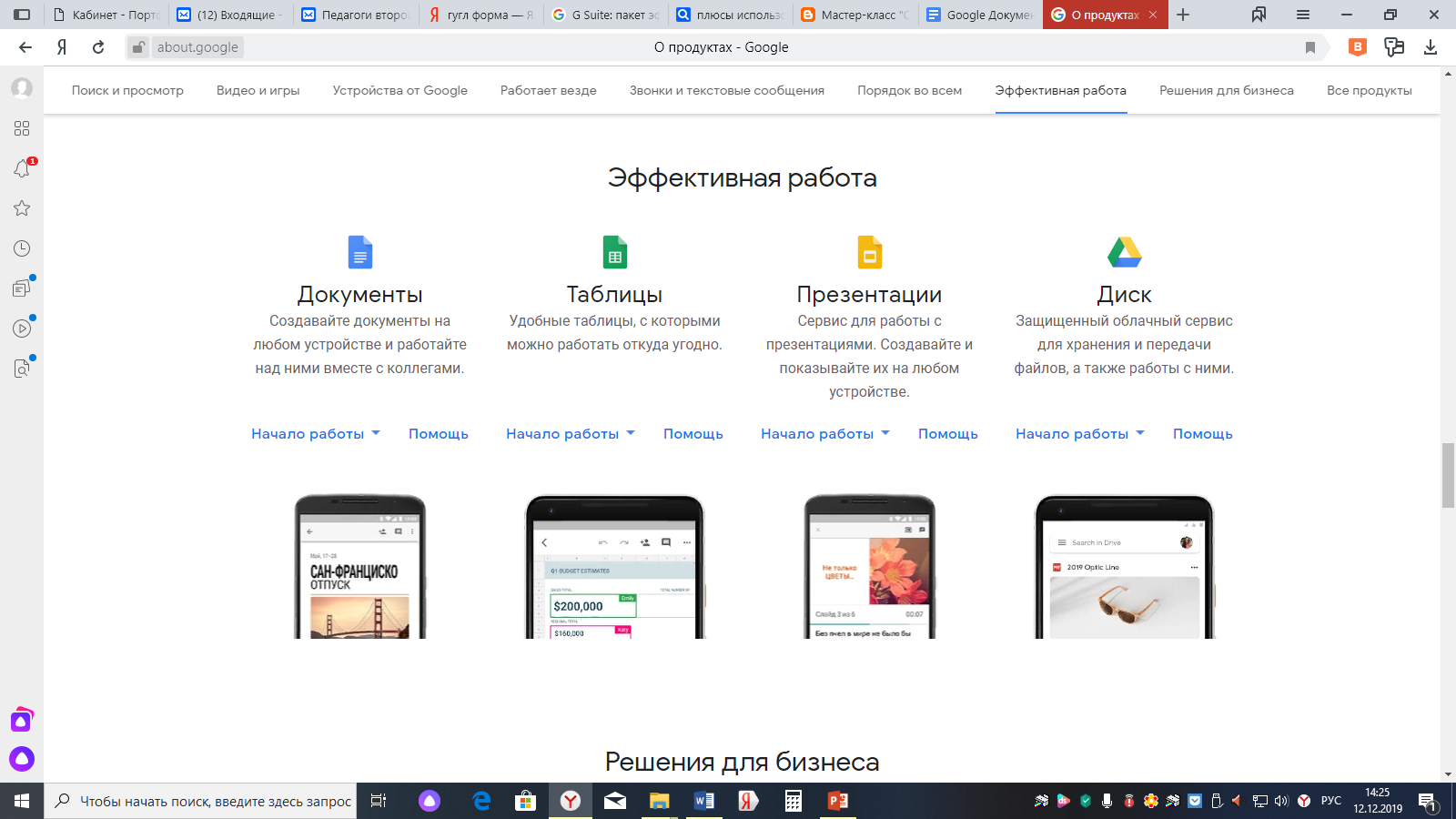 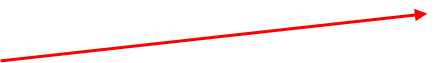 12
2. Работа с таблицами
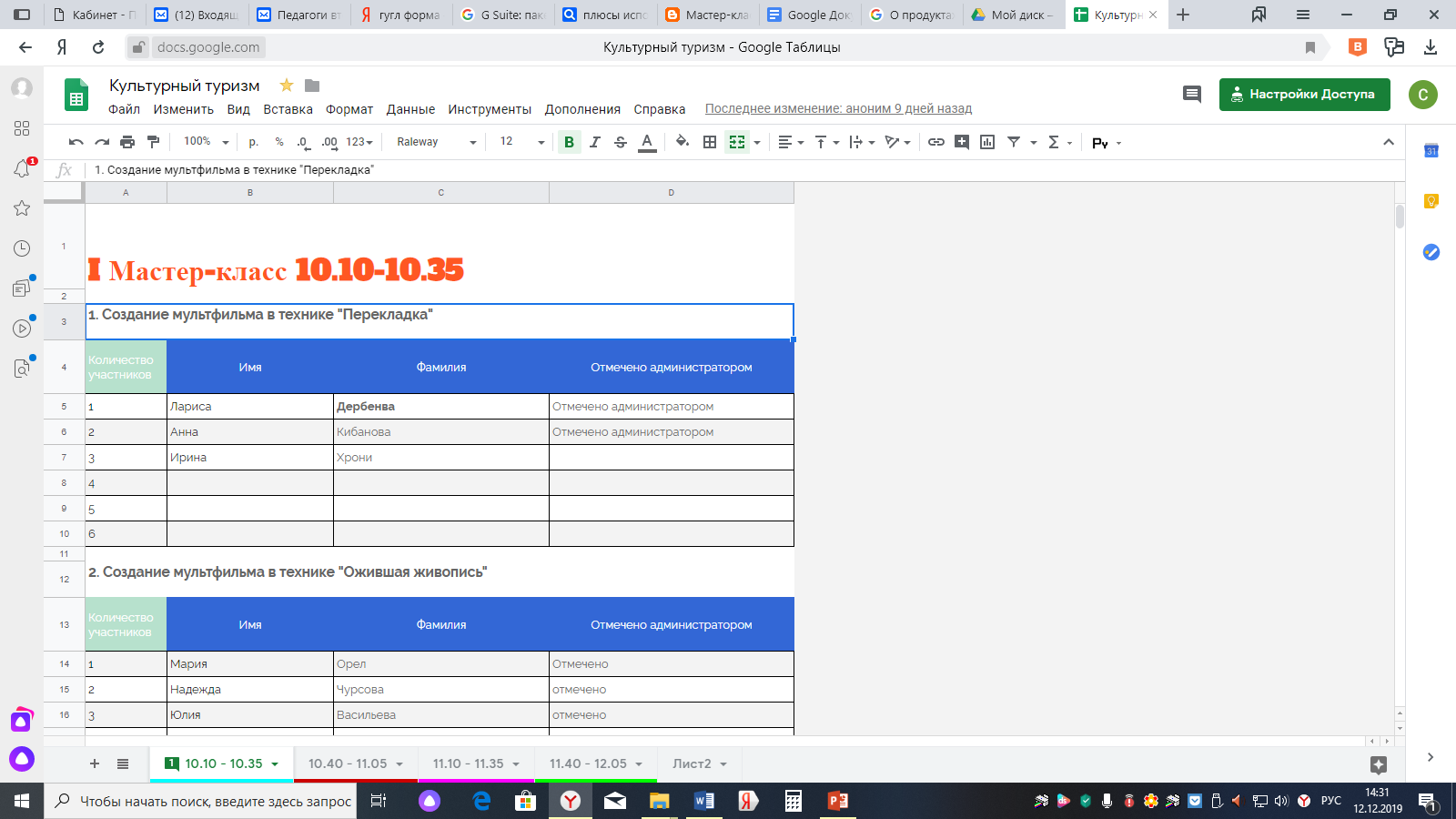 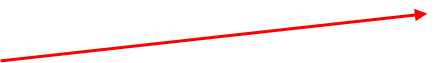 Создавать тесты, анкеты, опросы родителей, викторины, которые можно публиковать на сайте. Можно использовать при осуществлении дистанционного обучения..
13
3. Работа с google формами
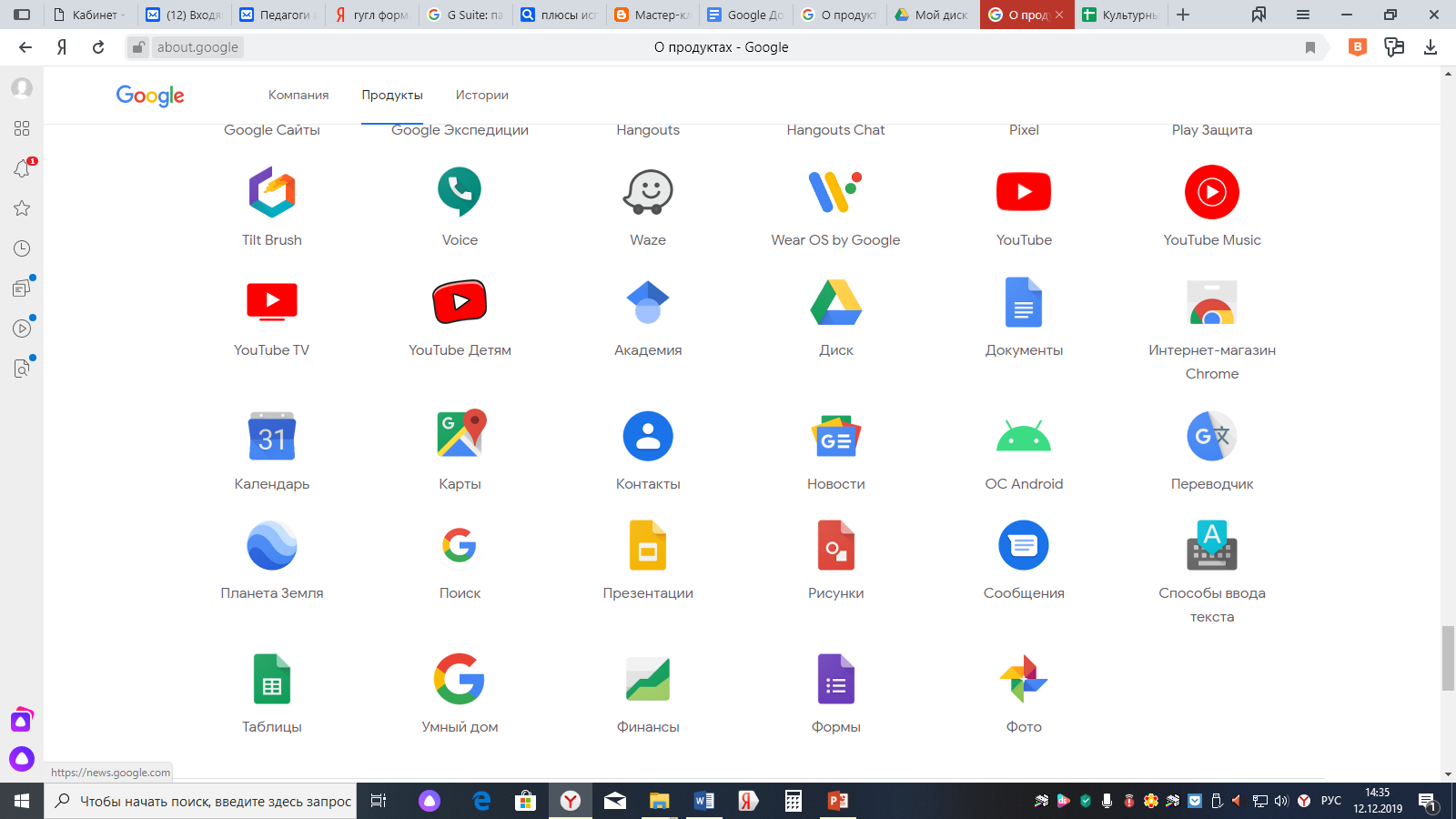 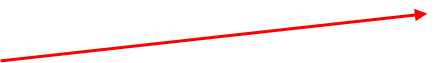 14
Google Forms - онлайн-сервис для создания форм обратной связи, онлайн-тестирований и опросов
Google Формы позволяют создать:
онлайн-регистрацию на мероприятие;
онлайн-исследование;
голосование;
тестирование и т. д.
15
3. Работа с google формами
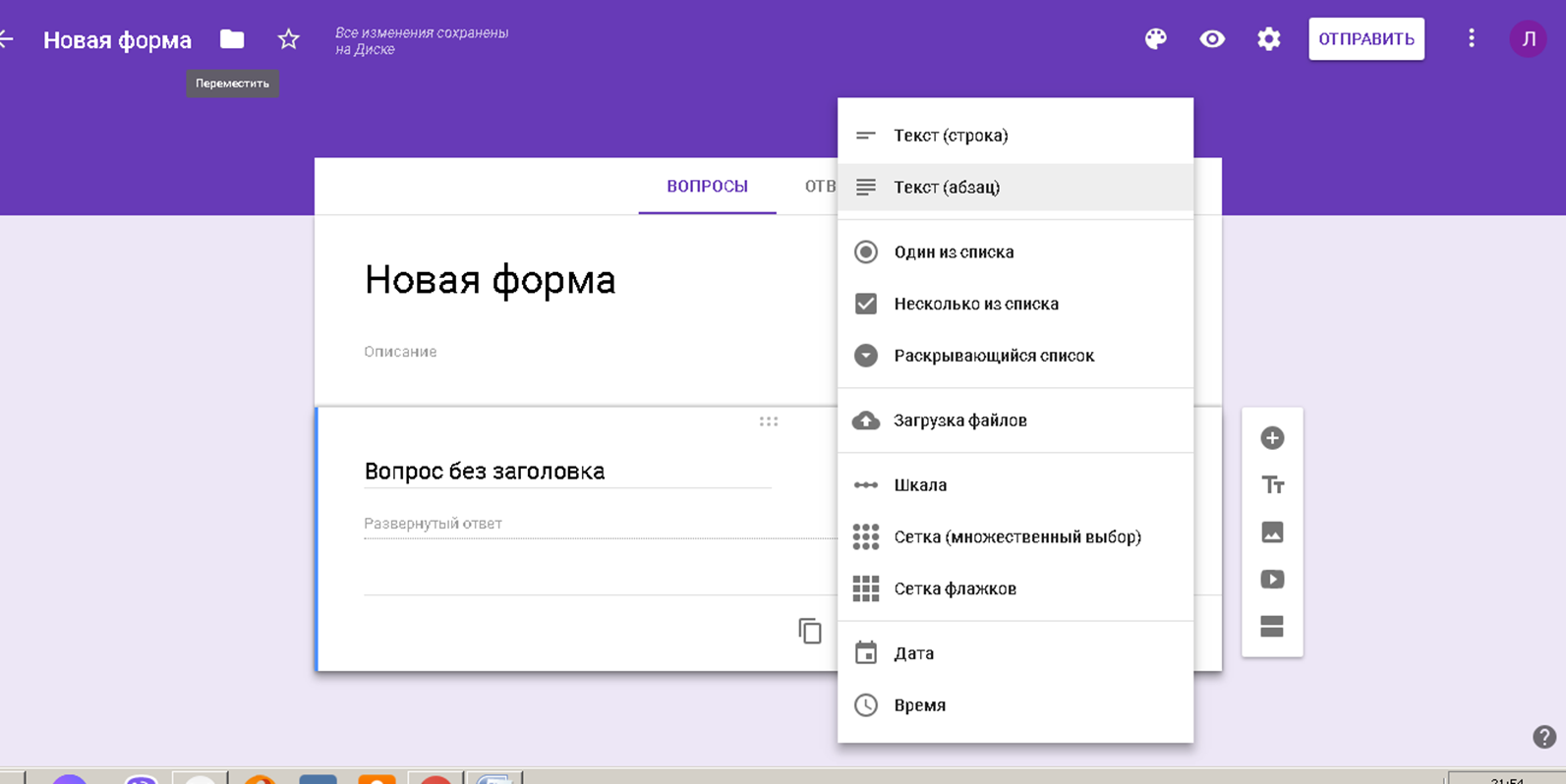 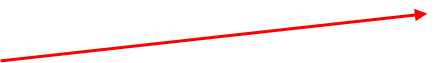 16
3. Работа с google формами
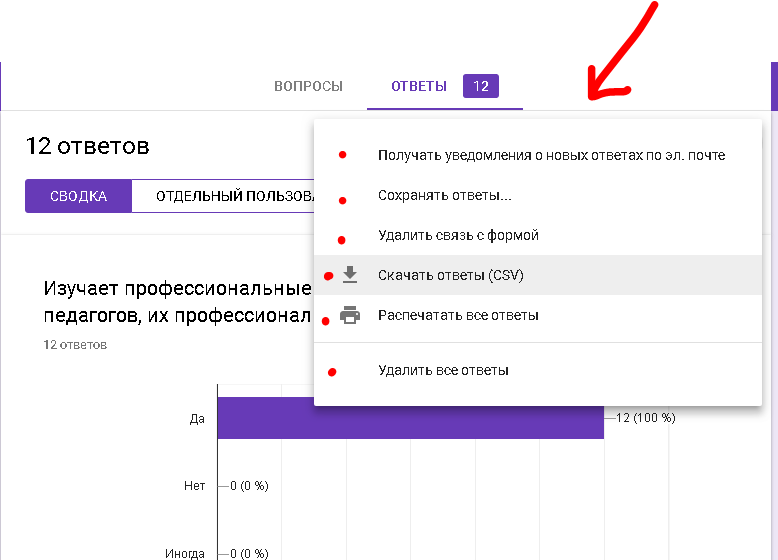 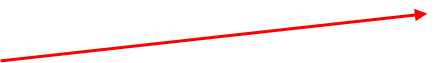 17
4. Собственный You Yube канал
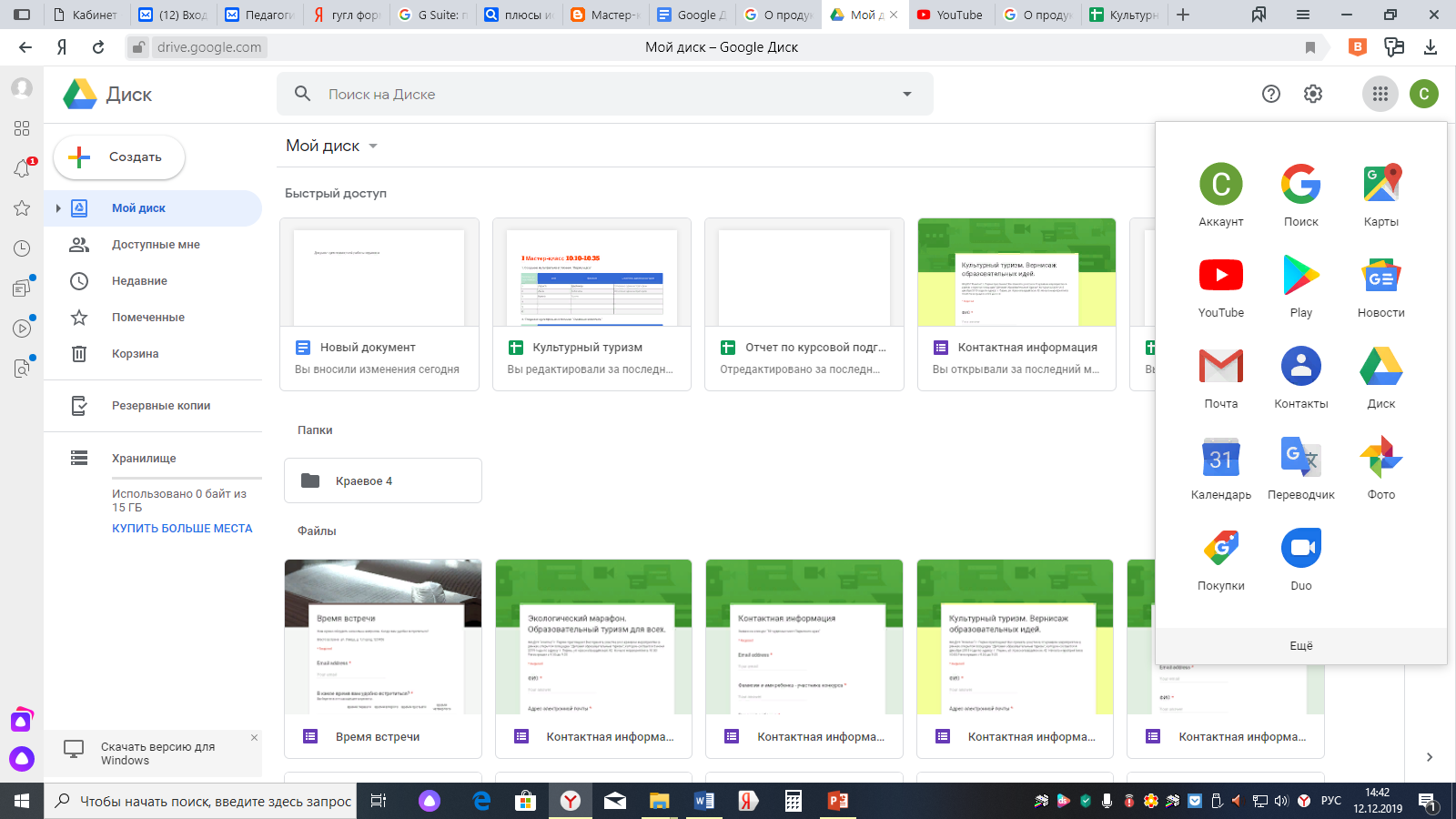 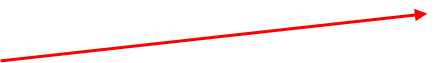 18
4. Собственный You Yube канал
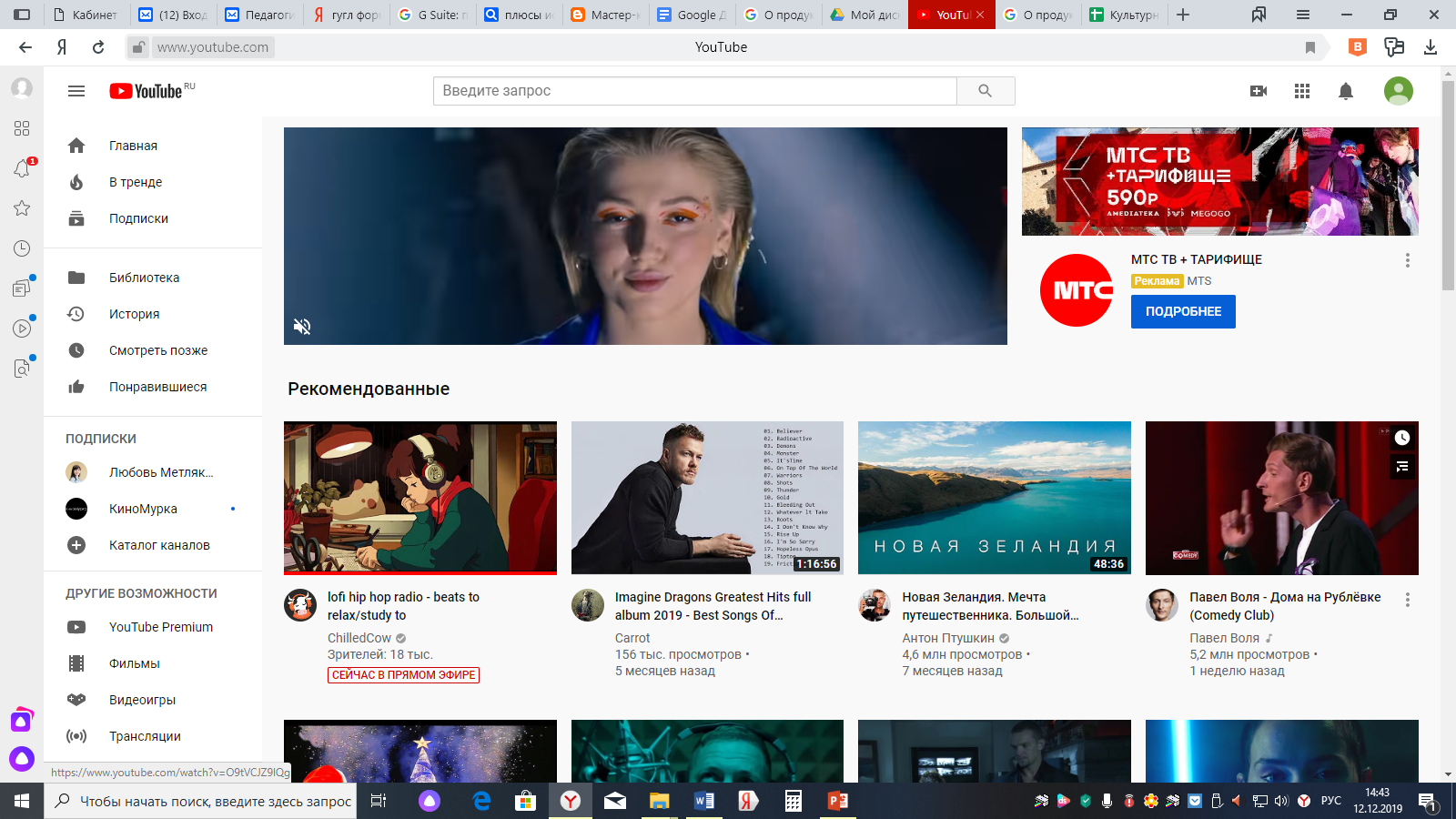 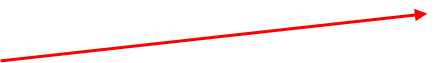 19
5. Блог, сайт, группа
Блог, сайт можно использовать для создания сайта группы или блога воспитателя, формирования сайта-портфолио педагога, создания веб-старницы с рекомендациями для родителей
 Группы - для обсуждения вопросов, связанных с учреждением; для рассылки методических  материалов; для организации дистанционных курсов.
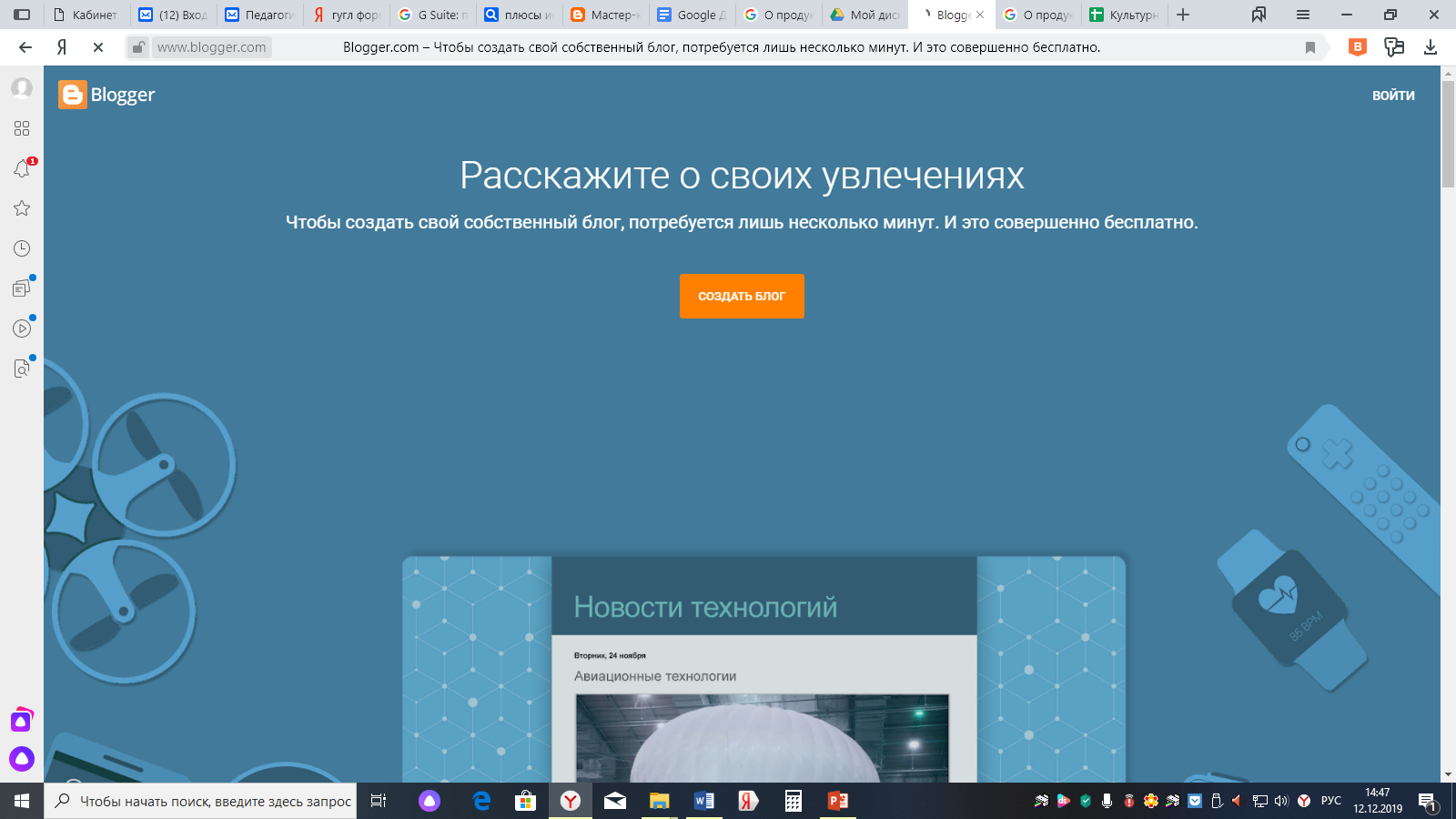 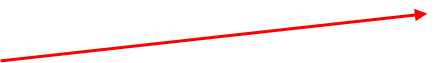 20
Цифровые инструменты для всех участников образовательных отношений
Родители: обратная связь, агитация
Дети: образование
Педагоги: развитие, управление, обратная связь
21
Google платформа – решение многих задач!